英語學習護照第二冊100句31~40
秀林國小校園情境英語
推動小組製作
動作快
031
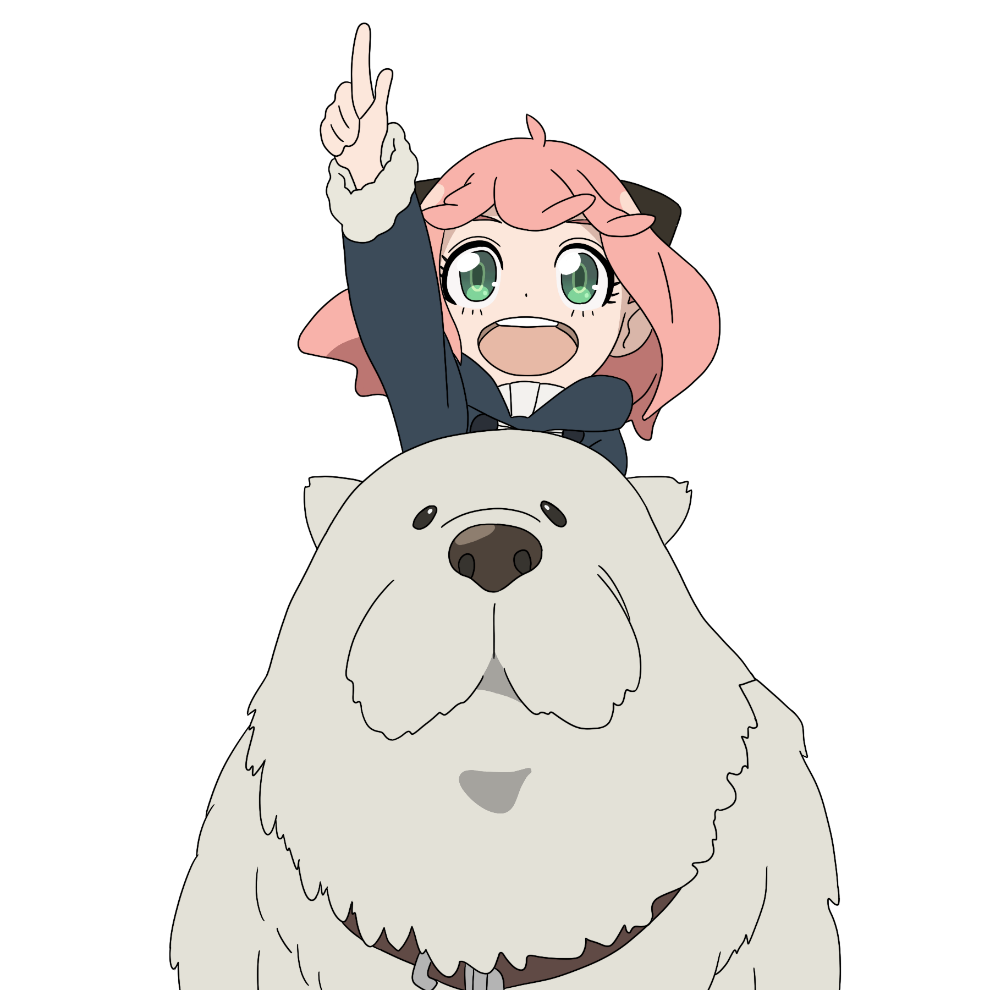 Hurry up.
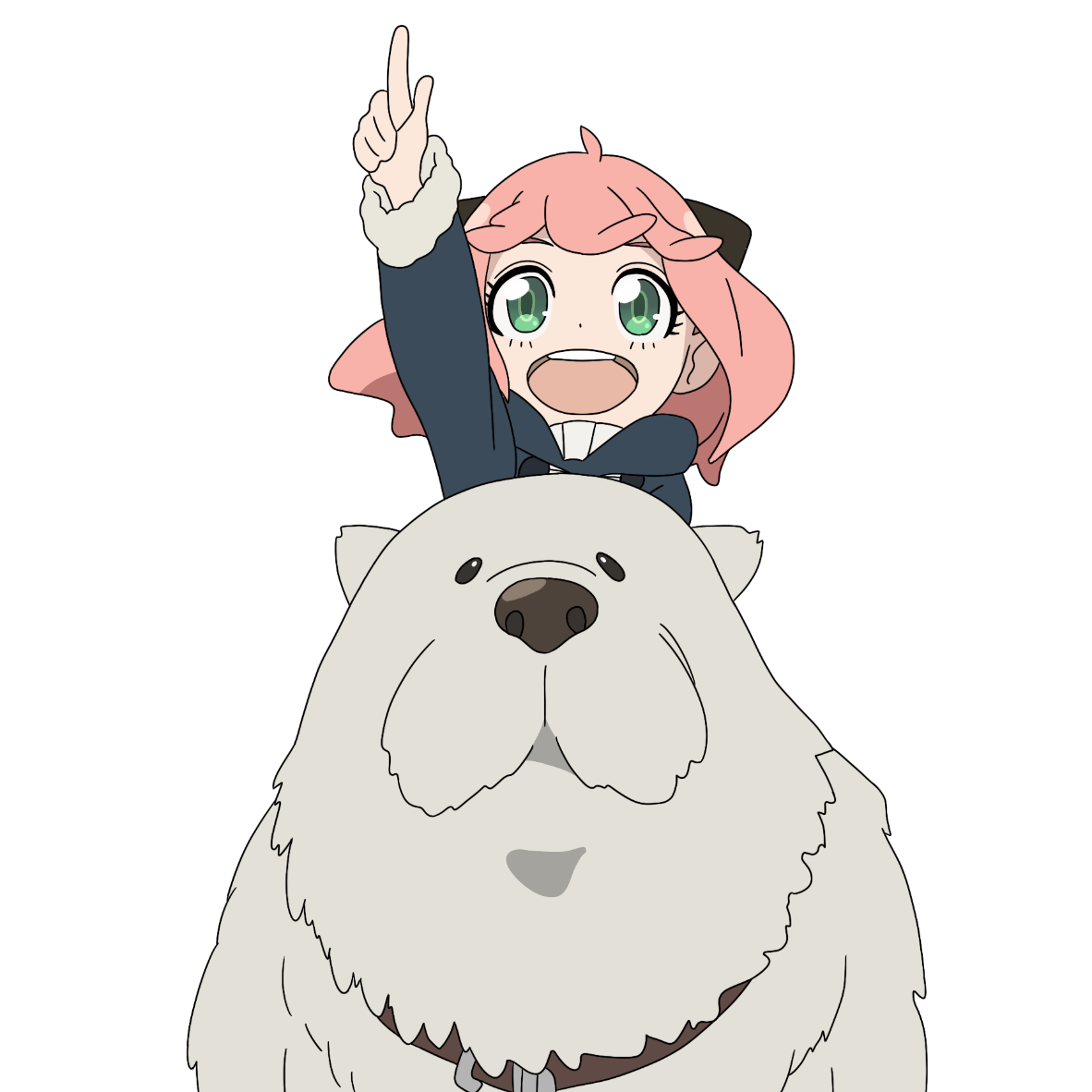 注意!
032
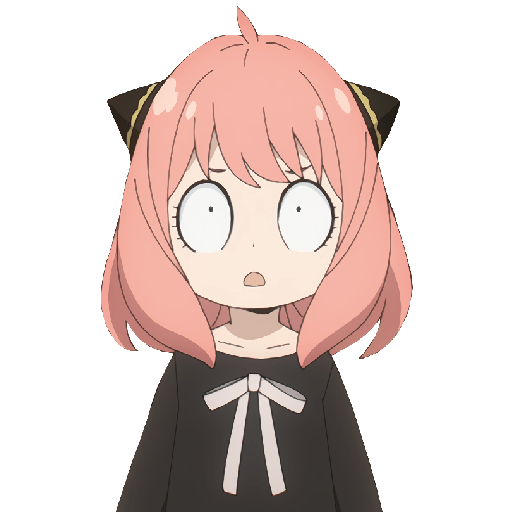 Watch out!
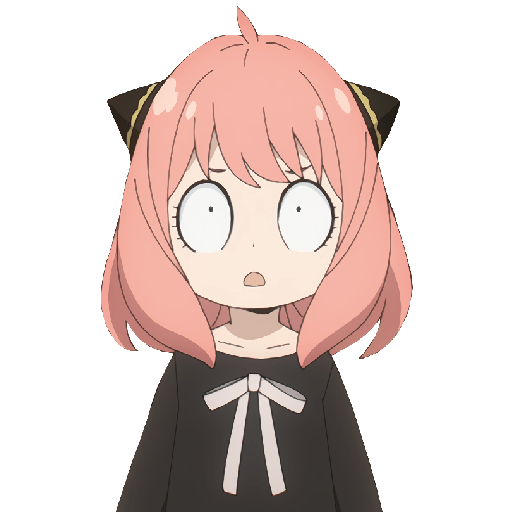 小心點!
033
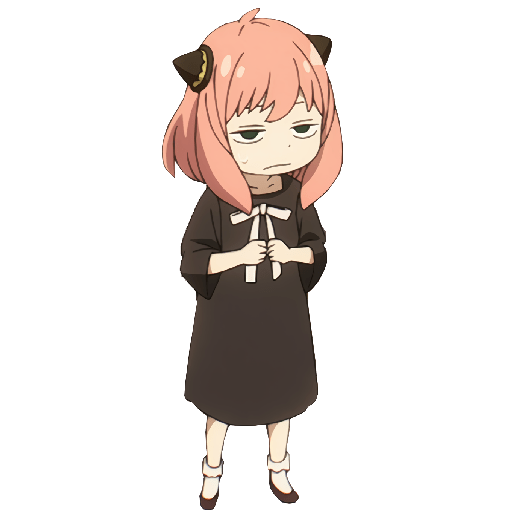 Watch it!
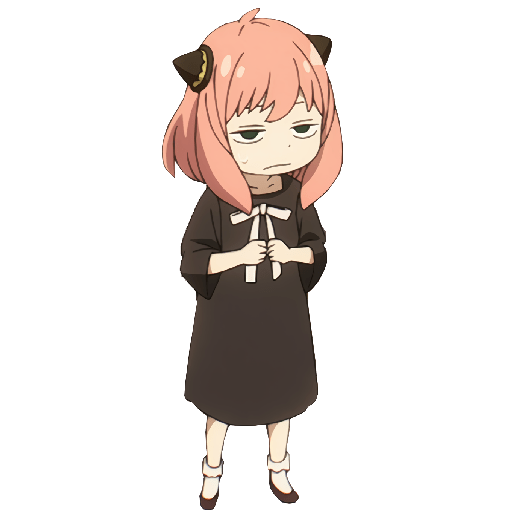 不太好
034
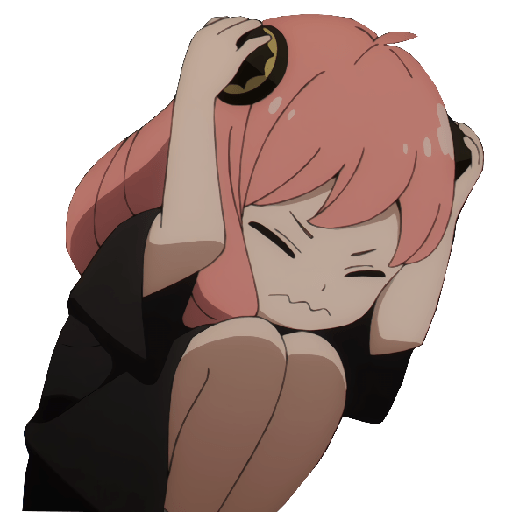 Not so good.
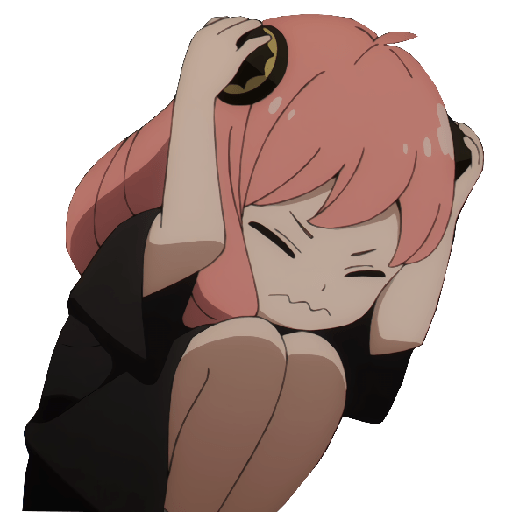 不差
035
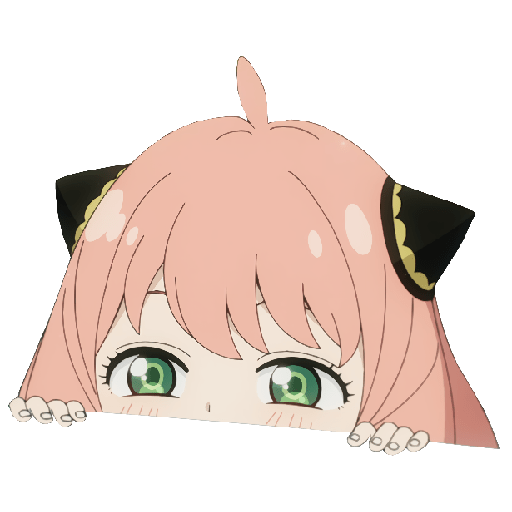 Not too bad.
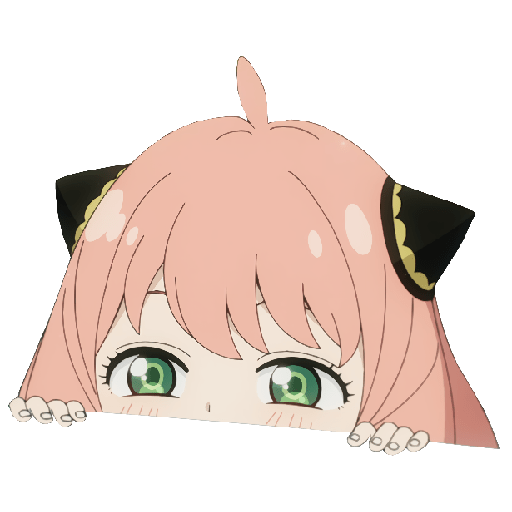 等會見
036
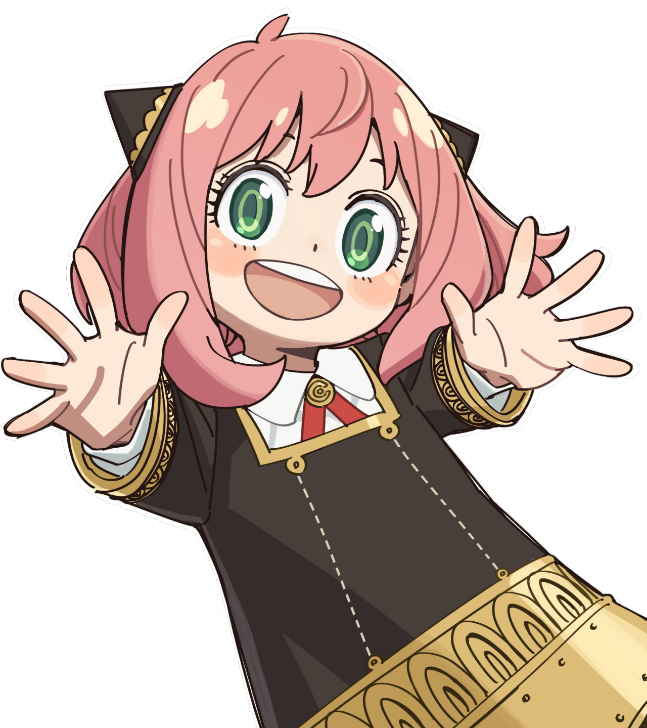 See you soon!
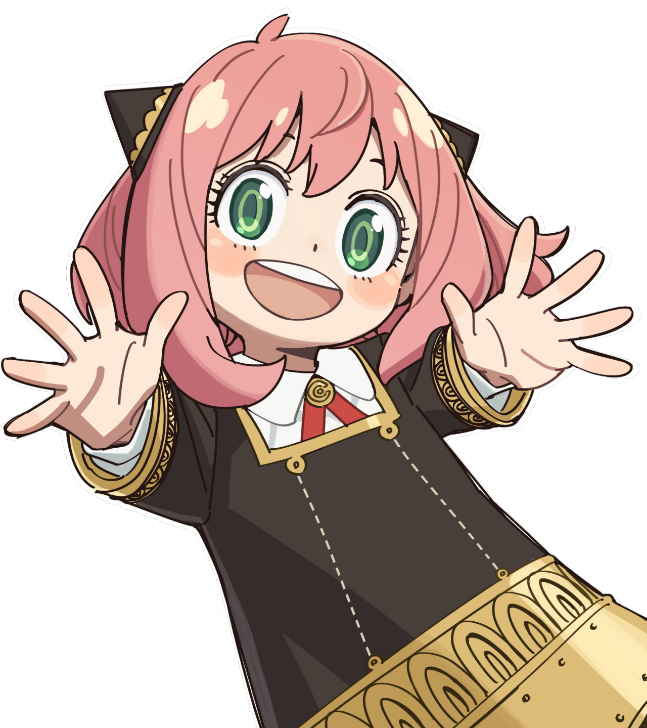 到時見
037
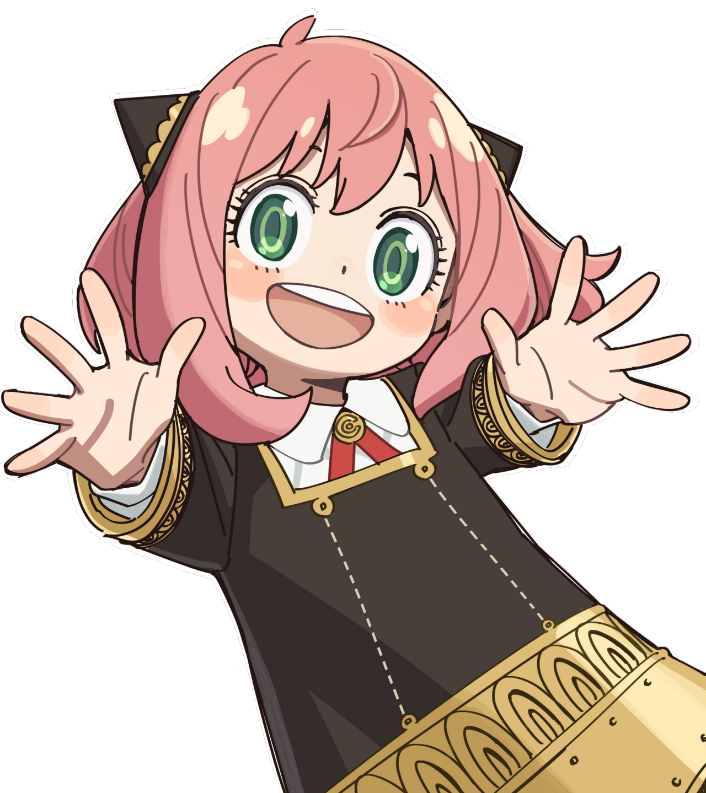 See you then!
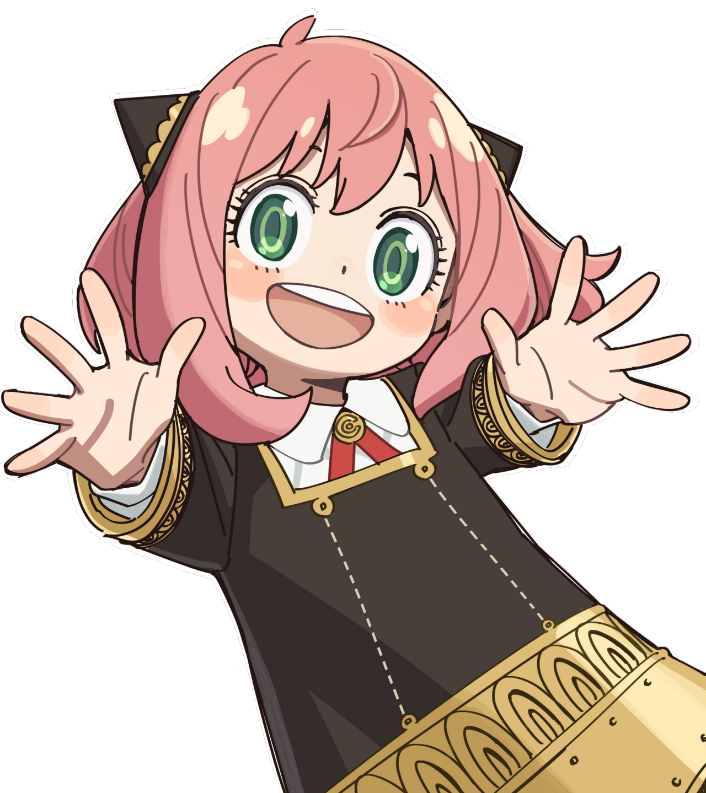 你看這個
038
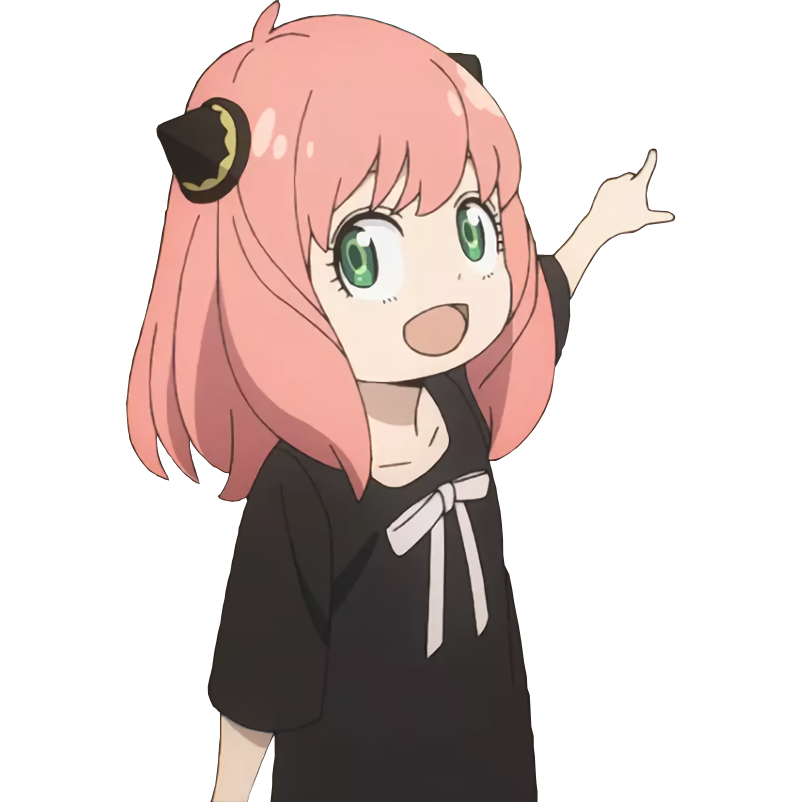 Look at this.
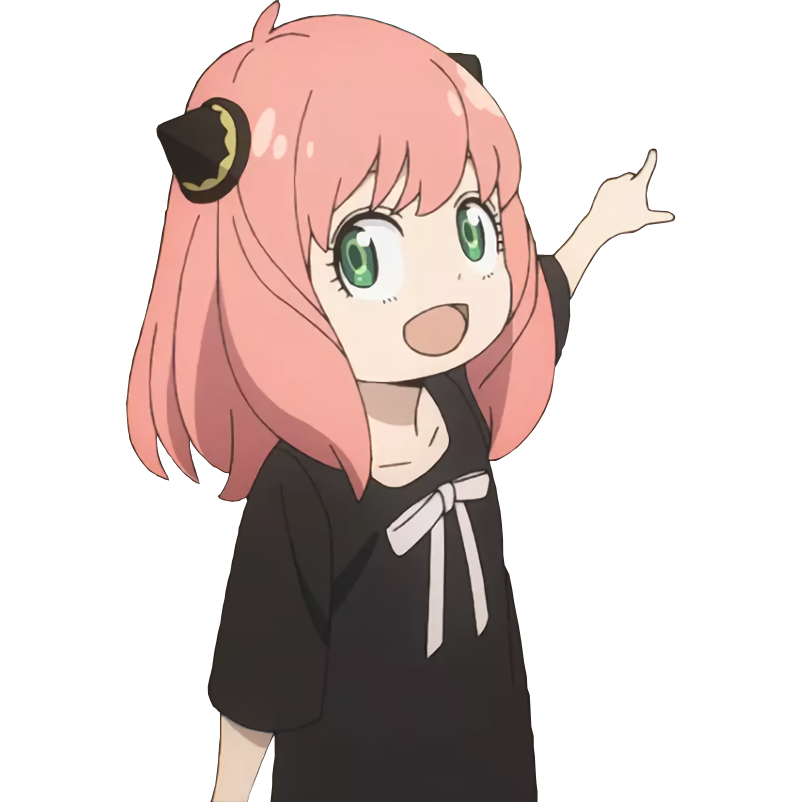 來看看這個
039
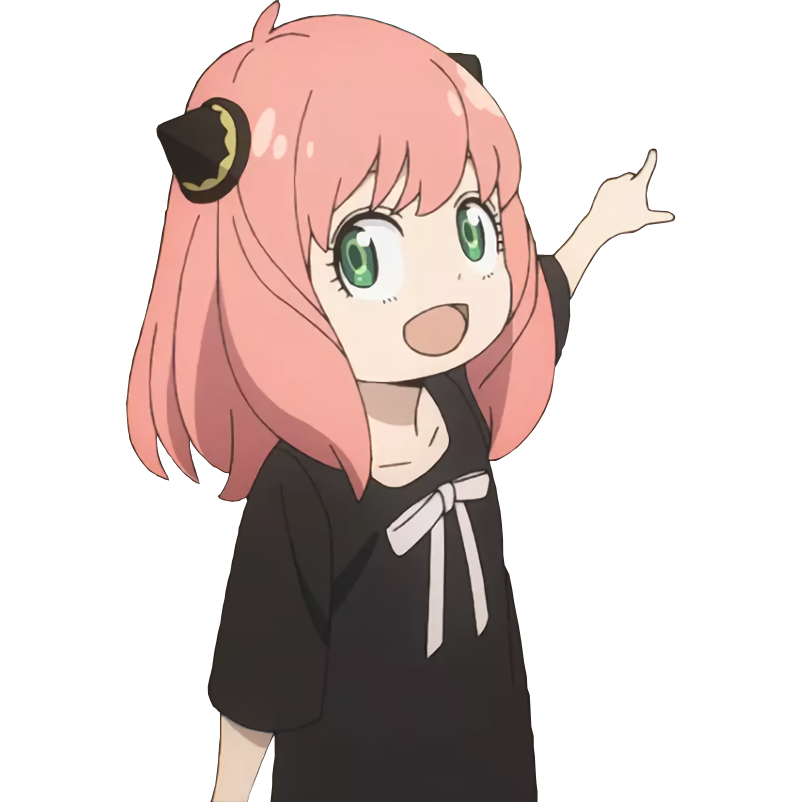 Check this out.
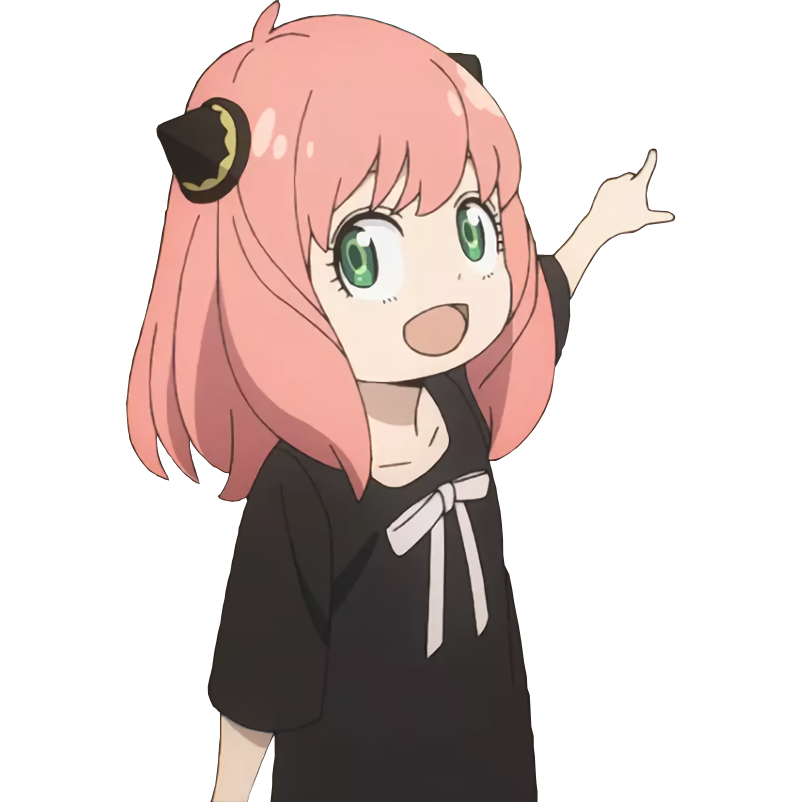 過來看看這個
040
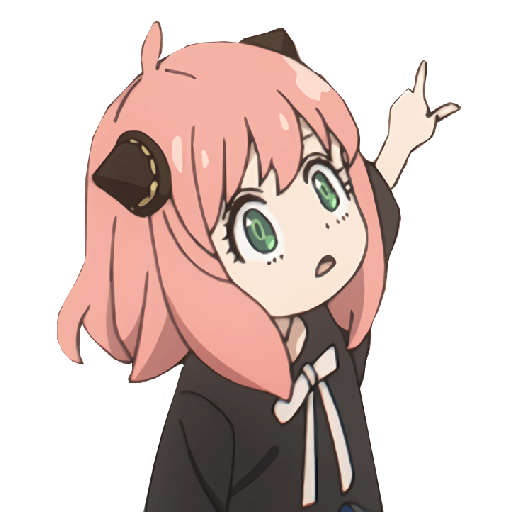 Come see this!
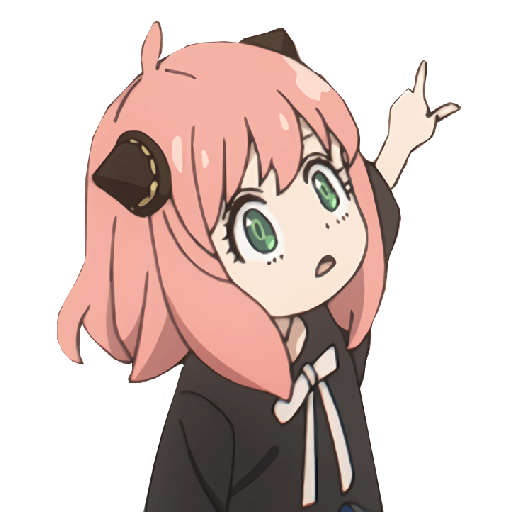 通過40關了!恭喜你!
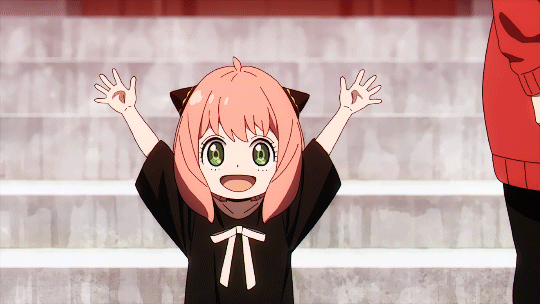